Beroepsgerichte 
Sociale vaardigheden
[Speaker Notes: Absenten
Vragen/mededelingen]
lesdoelen
Je weet wat de opdracht ‘toezicht houden in de klas’ inhoudt
Je beschrijft wat een veilig pedagogisch klimaat is
Je kunt tips benoemen voor toezicht in de klas
Je kunt beschrijven waarom pauzes belangrijk zijn voor leerlingen
[Speaker Notes: -]
Toetsing en afsluiting
Toezicht houden 
 Buiten de klas
	 In de klas (pauzemomenten)
	 Tijdens samenwerken/zelfstandig werken
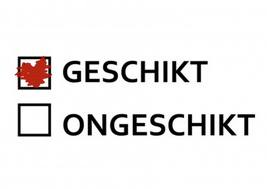 Terugblik les 2
Geef antwoord op vijf vragen van een interviewer over toezicht houden op het schoolplein:
Hoe ga je om met conflicten?
Wat is jouw basishouding als je toezicht houdt?
Hoe zorg je voor een veilig schoolplein?
Wat zijn voor jou belangrijke waarden en normen in de school?
Wat doe je als je emoties de overhand nemen?
Toezicht houden in de klas (pauzes)
Bedenk 3 punten waarom een pauze belangrijk is
BPV opdracht
BPV opdracht
BPV opdracht
Pauzemoment voorbeeld
Akwasi

https://www.youtube.com/watch?v=2qXr1i-_I2k
Toezicht houden
Laat zien dat je leiding neemt
Let op je lichaamstaal
Storingen gaan voor
Gebruik de ik-boodschap
Interpreteer 'orde' ruim
Maak echt contact
Ga in op gebeurtenissen buiten de klas
[Speaker Notes: at zien dat je de baas bent
In je hoofd moet je de overtuiging hebben dat jij de baas bent. Ken je eigen grenzen en weet welke regels voor jou belangrijk zijn. Als je de regels met de klas hebt doorgenomen en vastgesteld, hanteer ze dan consequent. Leerlingen testen je vaak. Gebruik dus ook geen dreigementen die je niet kunt of wilt waarmaken.
Let op je lichaamstaal
Je woorden moeten in overeenstemming zijn met je lichaamstaal. Ga stevig staan, met je voeten iets uit elkaar, schouders naar achteren, hoofd omhoog en geef je stem wat meer kracht en volume. Zo zie je er ook uit als de baas. Niet met woorden, maar met je lichaam. Als je lichaam uitzendt dat je de leiding hebt, komt de rest makkelijker. Zeker in het begin of bij lastige klassen kan het helpen.
Zorg dat je als eerste in het lokaal bent
Zorg dat je als eerste in het lokaal bent. Bij de deur heet je alle leerlingen welkom. Verder loop je wat door de klas, je maakt hier en daar een praatje en je zorgt ervoor dat de tassen van tafels verdwijnen.
Blijf trouw aan je eigen stijl
Het is de kunst om je eigen stijl te vinden. Begin je met een mop, of haak je in op een recente gebeurtenis? En hoe krijg je de klas stil? De ene docent klapt in zijn handen, een ander kucht luid. Doe wat bij je past. Dat leer je alleen maar door het te ervaren. Ervaring geeft vertrouwen.
Gebruik de ik-boodschap
Wat gij niet wil dat u geschiedt, doe dat ook een ander niet. Het is een oud spreekwoord, maar iedereen snapt ‘m. Niemand vindt het leuk als er door zijn verhaal heen gepraat wordt. Reageer verder altijd met een ik-boodschap. Dus niet: ‘Hou eens op met dat zenuwachtige getik met je pen. Je stoort de les.’ Maar wel: ‘Ik heb last van je. Zo raak ik uit mijn verhaal.’
Interpreteer 'orde' ruim
Orde wordt vaak geassocieerd met rust en regelmaat. Maar dat hoeft niet. Orde is ook taakgericht bezig zijn. Bijvoorbeeld als je je leerlingen opdraagt om groepen te vormen. Iedereen loopt dan door elkaar heen; het is onrustig, maar er is wel orde. Immers, de groep is bezig met de taak, het vormen van subgroepen.
Creëer afstand tot de leerlingen
Te popiejopie doen, te veel tussen de leerlingen in gaan zitten, willen dat de klas om je lacht: helemaal fout! Je wordt betaald om te doceren. Doe dat dan ook. Je kunt in het begin beter wat afstand creëren tussen jezelf en de klas, bijvoorbeeld door je iets netter te kleden. Je positie wordt daardoor duidelijker. Dat helpt je leiderschap te verwerven. Leerlingen willen een sterke leider (geen strenge, dat is wat anders), want dat biedt ze veiligheid en structuur.
Zet onwillige leerlingen aan het werk
Aan leerlingen die niet willen, kun je iets twee, drie of vier keer vragen, maar dat heeft geen zin. Blijf er niet op ingaan, maar zet ze aan het werk. Punt uit! Anders kom je nooit door de lesstof heen. Geef niet te veel aandacht aan één vervelende leerling, want je hebt er nog 24. Overigens gaat een leerling niet naar school om de leraar onderuit te halen. De klas wil ook het liefst een leuke les.
Ga in op gebeurtenissen buiten de klas
Een overleden oma, een verstuikte enkel tijdens de gymles of een ongeluk op het schoolplein; het kan gaan rondzingen in de klas. Dat zorgt voor onrust en leidt de aandacht van de leerlingen af. Ga er even op in. Spreek van tevoren af hoe lang je het erover gaat hebben en zet bijvoorbeeld een wekker. Neem even de tijd, daar heb je de rest van de les profijt van.
Bereid je lessen goed voor
Een goede voorbereiding is het halve werk. Een goede voorbereiding van de lessen geeft jou zekerheid. En die straal je uit. Daarmee versterk je je leiderschap.

Orde houden in de klas | De Algemene Onderwijsbond (aob.nl)]
Toezicht houden tijdens de pauzes in de klasWerk in groepjes van 4
Toezicht houden op het schoolpleinMaak 1 of meerdere opdrachten:
[Speaker Notes: Observeer het gedrag van de leerkracht bij het toezicht houden in  situatie B
Onderzoek wat  de regels en protocollen voor de pauzemomenten.
Onderzoek wat de waarden en normen van de school tijdens de pauzemomenten zijn
Bedenk welke situaties zich voor kunnen doen en hoe je in dat geval wilt handelen.
Maak een lijstje van acties die ondernomen kunnen worden om bij te dragen aan een beter toezicht.
Denk vooraf na over bijvoorbeeld een passende opstelling van de tafels en stoelen]
Huiswerk
Persoonlijk leerdoel POP/PAP afmaken/bijstellen
Bpv opdrachten plannen
Stel voor en overleg met BPV
Onderzoek regels en protocollen van je bpv
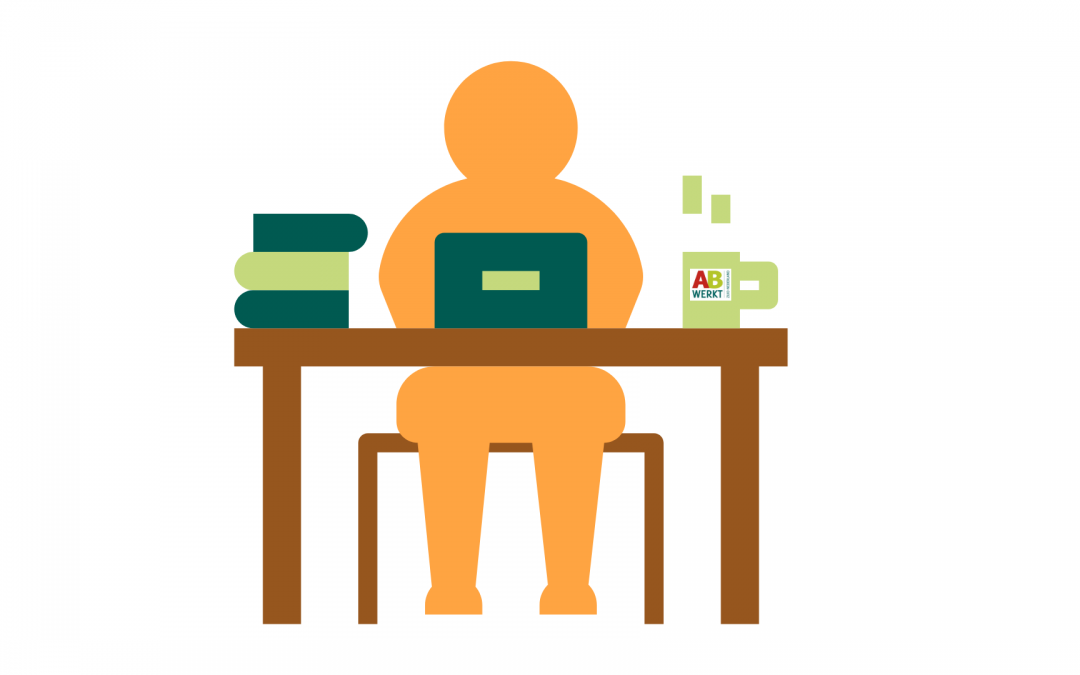 [Speaker Notes: Maak een persoonlijk leerdoel voor de komende periode en een actieplan
Maak afspraken met jezelf en plan data voor de uitvoering van je bpv opdrachten
Maak een voorstel voor de BPV en overleg 
Check of blok 5 is afgerond zo niet doe er wat aan, zodat je verder kunt 
Lees de studiehandleiding
Zorg voor je GO!]
afronding
Volgende week
Toezicht houden tijdens zelfstandig werken


Hoe vond je 
deze les?
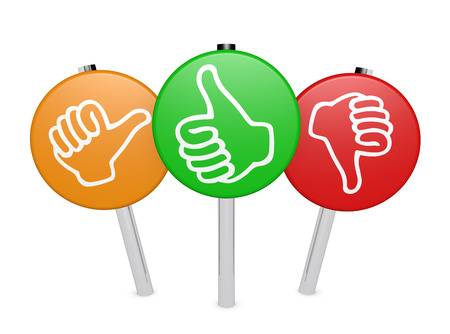